DIRETRIZES ORÇAMENTÁRIAS 2024
Audiência Pública CMRJ
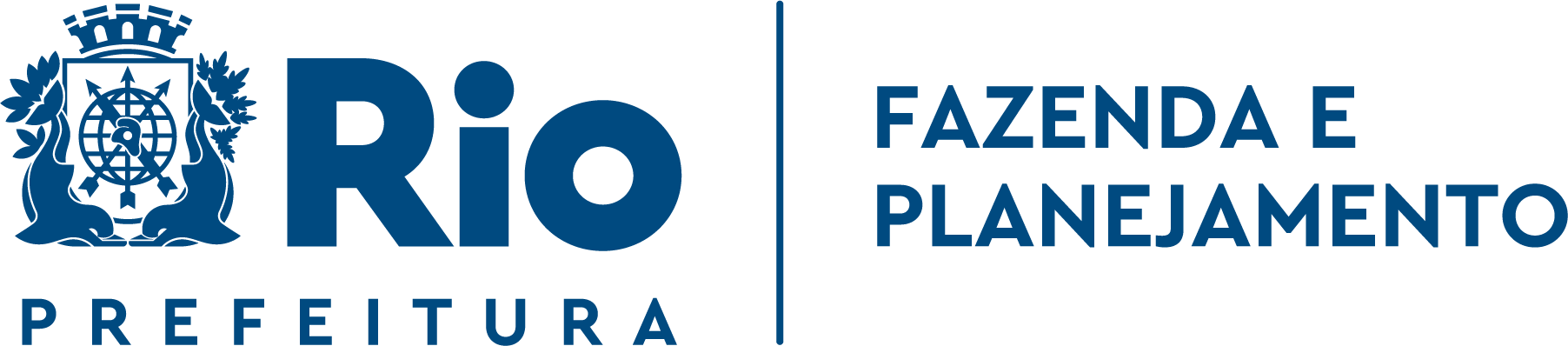 Maio de 2023
Projeto de Lei de Diretrizes Orçamentárias 2024
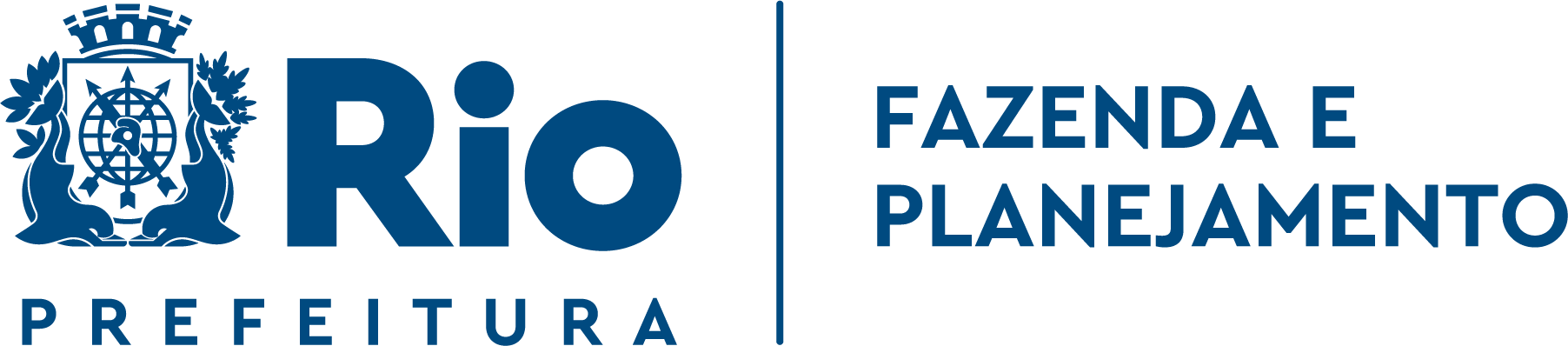 Andrea Riechert Senko
Secretário Municipal de Fazenda e Planejamento

Rodrigo Carvalho Ribeiro Dantas
Subsecretário Executivo de Fazenda - FP/SUBEX

Jean Leonardus Caris
Subsecretário de Planejamento e Acompanhamento de Resultados - FP/SUBPAR

Roberta de Oliveira Guimarães
Subsecretário de Gente e Gestão Compartilhada - FP/SUBGGC
TEMAS TRANSVERSAIS - ORGÃOS
TEMAS TRANSVERSAIS
ÓRGÃOS
0001 - Igualdade e Equidade
0002 - Cooperação e Paz
0003 - Longevidade, Bem-Estar e Território Conectado
0004 - Desenvolvimento Econômico, Competitividade e Inovação
0005 - Mudanças Climáticas e Resiliência
0006 - Governança
Secretaria Municipal de Fazenda e Planejamento – SMFP


Subsecretaria de Planejamento e Acompanhamento de Resultados – SMFP/SUBPAR


Subsecretaria de Gente e Gestão Compartilhada – SMPF/SUBGGC
FINALIDADE
Coordenar e controlar o planejamento e o acompanhamento das políticas públicas de caráter estratégicos, bem como a administração econômico-tributária, fiscal, orçamentária-financeira, de gestão de gente e de logística do Município do Rio de Janeiro.
FAZENDA E PLANEJAMENTO   SMFP
DIRETRIZES
METAS
Recuperar as finanças municipais, através de iniciativas que primem pelo equilíbrio fiscal e pela melhoria e perenidade do ambiente de investimentos públicos, inclusive com ampliação e fortalecimento de parcerias.
Alcançar nível de investimento da Prefeitura acima de 10% do orçamento a partir de 2023.

Retomar grau de investimento em Escala Global atribuído por uma ou mais agências internacionalmente reconhecidas até 2023.
FAZENDA E PLANEJAMENTO Subsecretaria de Planejamento e Acompanhamento - SUBPAR
DIRETRIZES
METAS
Ter 62% de órgãos municipais com escritórios setoriais de gerenciamento de projetos implementados e planos estratégicos setoriais publicados, até 2024;

Alcançar 100% de servidores participando do Programa de Acordo de Resultados, promovendo a retomada da meritocracia, até 2024;

Realizar 5.000 capacitações de servidoras e servidores públicos nos Programas de Desenvolvimento da Prefeitura e formar 200 novos Líderes Cariocas até 2024. 

Implantar o Distrito de Baixa Emissão de Carbono na região central em 35 mil m² de espaços públicos até 2024;

Reduzir 20% do custo de serviços compartilhados na Prefeitura, visando a eficiência energética, a sustentabilidade de recursos e a redução de emissão de gases do efeito estufa - GEE até  2024.
Promover e aprofundar a cultura de planejamento de curto, médio e longo prazo, estruturando sistemas e estratégias que fortaleçam os instrumentos de planejamento municipal;

Retomar e disseminar a gestão de alto desempenho da Prefeitura da Cidade do Rio de Janeiro;

Fortalecer a gestão municipal a partir da gestão baseada em dados e do estímulo às potencialidades do servidor e servidora municipal.

Estabelecer baixa emissão de carbono no setor de transporte, iluminação pública e edificações como forma de mitigar emissão de gases de efeito estufa - GEE.
FAZENDA E PLANEJAMENTOProgramas
Programas Estratégicos
Programas Complementares
0049 – Modernização da Gestão Fazendária
0610 – Equilíbrio Fiscal
0311 – Gestão de Pessoas
0632 – Liderança pelo Exemplo
0389 – Gestão Administrativa
0634 – Governo Digital
0644 – Cidadania e Participação Social
0651 – Planejamento Integrado de Alto Desempenho
0652 – Distrito de Baixa Emissão e Gestão para o Clima
0654 - Gente
FAZENDA E PLANEJAMENTOPrograma e Ações
FAZENDA E PLANEJAMENTOPrograma e Ações
FAZENDA E PLANEJAMENTO - SMFPPrograma 0610 – Equilíbrio Fiscal
OBJETIVO: Estabelecer um novo regime fiscal no Município do Rio de Janeiro com a implementação de uma cultura de planejamento e gestão eficiente dos recursos públicos, garantindo uma política permanente de captação de recursos externos para evitar quaisquer frustrações de receita própria, além de promover uma maior independência do FUNPREVI em relação aos recursos próprios da Prefeitura.
FAZENDA E PLANEJAMENTO - SMFPPrograma 0610 – Equilíbrio Fiscal
* Produto Não Cumulativo por Exercício
FAZENDA E PLANEJAMENTO - SUBGGCPrograma 0632 – Liderança pelo Exemplo
OBJETIVO: Reduzir custos e aumentar a integração entre os órgãos e entre os próprios servidores, melhorando a eficiência energética, otimizando espaços físicos e aprimorando o uso de recursos materiais e humanos.
FAZENDA E PLANEJAMENTO - SUBGGCPrograma 0632 – Liderança pelo Exemplo
Valores em R$
FAZENDA E PLANEJAMENTO - SUBGGCPrograma 0634 – Governo Digital
OBJETIVO: Implantar a transformação digital na Prefeitura, com foco na experiência do cidadão e na eficiência e transparência da gestão dos gastos públicos, desburocratizando os serviços oferecidos a partir da integração de portais e sistemas de informações existentes, facilitando o acesso e o controle pelo cidadão, além de converter os processos em meio físico para o digital, reduzindo os custos e o impacto ambiental.
* Produto Não Cumulativo por Exercício
FAZENDA E PLANEJAMENTO - SUBPARPrograma 0644 – Cidadania e Participação Social
OBJETIVO: Desenvolver e fomentar as ações de defesa civil, com foco no estímulo à cidadania e na valorização do patrimônio ambiental e cultural, proporcionando vivências e pertencimento aos diversos grupos sociais na relação com a Cidade.
FAZENDA E PLANEJAMENTO - SUBPARPrograma 0651 – Planejamento Integrado de Alto Desempenho
OBJETIVO: Fortalecer e disseminar a cultura de Gestão de Alto Desempenho (projetos, processos e resultados), inclusive promovendo a implantação de organizações funcionais setoriais que desempenhem funções relevantes ao gerenciamento de projetos nos órgãos subordinados técnica e normativamente ao escritório central, e fortalecer a estrutura de planejamento e gestão através da elaboração e do acompanhamento dos Planos Setoriais na condução das políticas públicas.
FAZENDA E PLANEJAMENTO - SUBPARPrograma 0651 – Planejamento Integrado de Alto Desempenho
* Produto Não Cumulativo por Exercício
FAZENDA E PLANEJAMENTO – SUBPAR
Programa 0652 – Distrito de Baixa Emissão e Gestão para o Clima
OBJETIVO: Reduzir os impactos dos desastres através de estímulo à preparação e resposta, promovendo a resiliência da cidade, implementar a governança climática, em alinhamento com o Acordo de Paris, através do programa Cidade pelo Clima e da atualização e regulamentação da Lei de Mudanças Climáticas, e reduzir as emissões de efeito estufa visando a neutralidade das emissões em 2050.
FAZENDA E PLANEJAMENTO – SUBPAR
Programa 0652 – Distrito de Baixa Emissão e Gestão para o Clima
Obs: Esta ação não possui produto
FAZENDA E PLANEJAMENTO – SUBPAR Programa 0654 - Gente
OBJETIVO: Investir em programas de formação e sucessão de gestores, tornando-os aptos a assumir cargos de liderança junto aos quadros da PCRJ.
FAZENDA E PLANEJAMENTO - SUBPARPrograma 0654 - Gente
FAZENDA E PLANEJAMENTO – SMFP
Programa 0049 – Modernização da Gestão Fazendária
OBJETIVO: Aperfeiçoar a gestão fiscal, patrimonial, orçamentária e financeira da Prefeitura, sempre procurando um melhor resultado nas áreas de receita e despesa e, consequentemente, um aumento da eficiência no serviço prestado à população.
FAZENDA E PLANEJAMENTO – SMFP
Programa 0049 – Modernização da Gestão Fazendária
* Produto Não Cumulativo por Exercício
FAZENDA E PLANEJAMENTO – SMFP - SUBGGC Programa 0311 – Gestão de Pessoas
OBJETIVO: Melhorar a eficiência e a eficácia na gestão pública, desenvolvendo processos de gestão de pessoas por intermédio de ações de recrutamento e seleção de novos servidores, avaliação de desempenho e introdução de mecanismos que estimulem a produtividade funcional.
Obrigado.